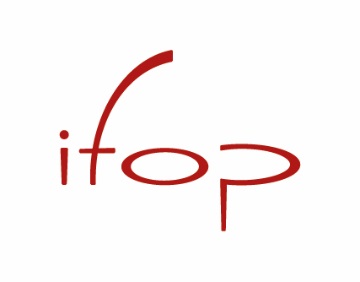 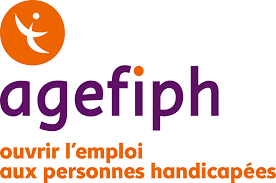 Baromètre perception de l’emploi des personnes en situation de handicap
Vague 3
Novembre 2020
Contacts Ifop : Département Opinion et Stratégies d’entreprises

Frédéric Dabi
Directeur général adjoint, frederic.dabi@ifop.com

François Legrand
Chargé d’études senior, francois.legrand@ifop.com

Antoine Chatelet
Chargé d’études, antoine.chatelet@ifop.com
Rappel 
de la méthodologie
La méthodologie
Dirigeants et responsables RH
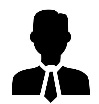 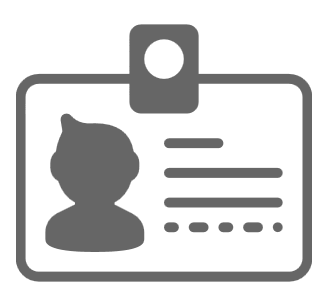 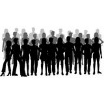 Salariés
Grand public
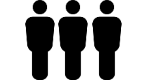 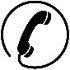 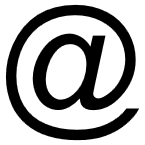 Les résultats de l’enquête
A
Les perceptions associées à l’embauche des travailleurs handicapés
-
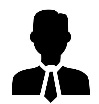 Les idées associées à l'insertion et l'emploi des personnes handicapées
Question :	d’après l´idée que vous en avez, diriez-vous que l´insertion et l´emploi des personnes handicapées sont aujourd´hui pour les entreprises et les établissements publics ... ?
Résultats détaillés total oui
Services (secteur public) : 90%
Industrie : 76%
20 salariés et plus : 64%
 Oui     Non
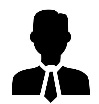 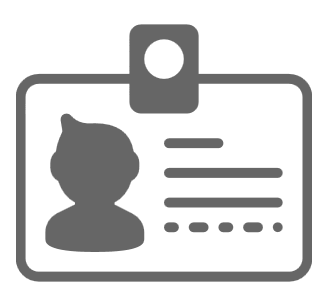 Le degré de difficulté perçu pour embaucher des personnes handicapées
Question :	Pour une entreprise, diriez-vous que l’embauche de personnes handicapées c’est quelque chose de... ?
Total 
« FACILE »
Total  « DIFFICILE »
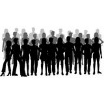 37%
63%
62%
35%
NSP : 3%
72%
28%
 Très facile Assez facile        Assez difficile Très difficile
Le degré de difficulté perçu à embaucher des personnes handicapées
Résultats détaillés entreprises
Question :	Pour une entreprise, diriez-vous que l’embauche de personnes handicapées c’est quelque chose de... ?
Difficulté perçue à embaucher un travail handicapé selon le secteur
Difficulté perçue à embaucher un travail handicapé selon la taille d’entreprise
Difficulté perçue à embaucher un travail handicapé selon le recours aux services de l’AGEFIPH
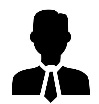 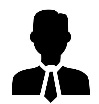 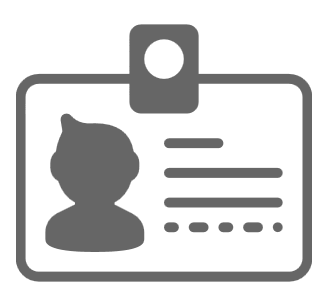 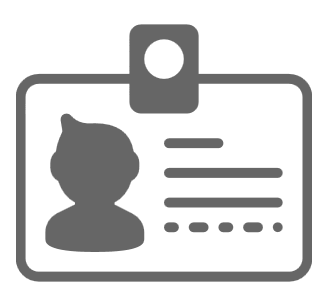 L'évolution de l'image des personnes handicapées
Question :	De manière générale depuis 3 ans, avez-vous le sentiment que l´image des personnes handicapées s´est ... ?
Dans le monde de l´entreprise en général
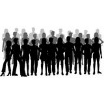 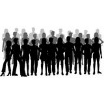 Au sein de votre entreprise en particulier
Au sein de la société française
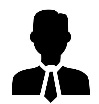 La propension à embaucher davantage de personnes en situation de handicap
Question :	Vous personnellement, diriez-vous que vous seriez prêt à embaucher (davantage) de personnes en situation de handicap ?
Evolution depuis 2018 (« oui »)
Selon la taille d’entreprise (« oui ») :
B
Les perceptions associées à l’intégration en entreprise des travailleurs handicapés
-
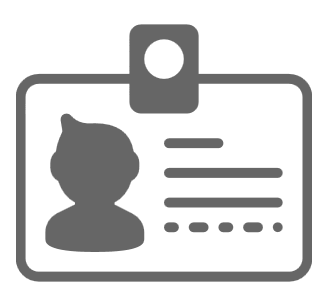 La facilité d’intégration en fonction de la nature du handicap
Question :	Pour chacun des types de handicap suivants, diriez-vous qu’il s’agit d’un handicap plutôt facile ou plutôt difficile à intégrer dans une entreprise [comme la vôtre] ? Plutôt facile / Plutôt difficile
Récapitulatif : Plutôt facile
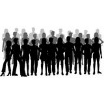 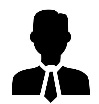 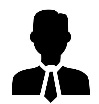 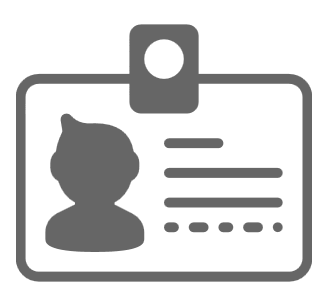 La perception des difficultés rencontrées par les salariés handicapés en entreprise
Question :	Et pensez-vous qu’il est difficile pour un salarié handicapé de faire les choses suivantes dans une entreprise [comme la vôtre] ?
Récapitulatif : TOTAL Oui
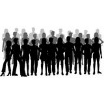 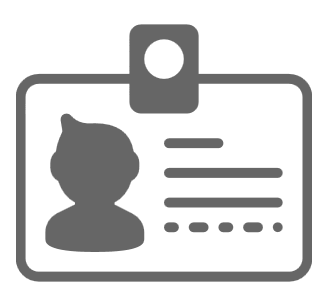 La perception des difficultés rencontrées par les salariés handicapés en entreprise
Question :	Et pensez-vous qu’il est difficile pour un salarié handicapé de faire les choses suivantes dans une entreprise [comme la vôtre] ?
Evolution depuis 2018 « S’épanouir professionnellement »
Evolution depuis 2018 « S’épanouir professionnellement »
Evolution depuis 2018 « Progresser au sein de la hiérarchie »
Evolution depuis 2018 Se faire respecter par les autres salariés
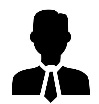 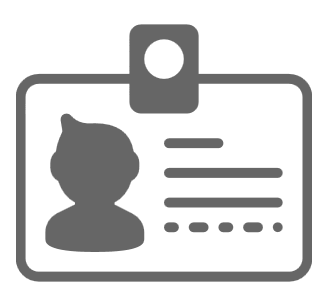 Le sentiment que la présence d’un collègue handicapé a contribué à changer son regard sur le handicap
Question :	Et diriez-vous que la présence d’une personne en situation de handicap au sein de votre entreprise a contribué à changer le regard que vous portez sur le handicap ?
Dirigeants, dont l’entreprise compte au moins un salarié en situation de handicap, soit 19% de l’échantillon
Salariés ayant au moins un collègue handicapé, soit 39% de l’échantillon
Le pensent
Le pensent
52%
38%
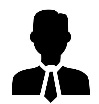 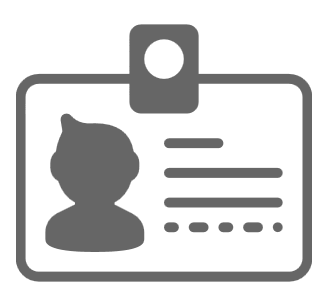 Le sentiment que la présence d’un collègue handicapé a contribué à changer son regard sur le handicap
Question :	Pour vous, travailler aux côtés d’une personne concernée par un handicap ... ?
Base : question posée uniquement aux salariés ayant un ou plusieurs collègue(s) en situation de handicap, soit 39% de l’échantillon
Rappel 2019
76%
74%
64%
20%
17%
 Oui     Non
C
Les réponses à apporter pour faciliter l’intégration des personnes en situation de handicap
-
Les facteurs qui pourraient inciter à embaucher davantage de personnes handicapées
Question :	Parmi les facteurs incitatifs suivants, quel est celui qui pourrait le plus vous inciter à embaucher une personne handicapée ?
52%
19%
21%
« L’appui d’organismes spécialisés » selon le recours aux services de l’AGEFIPH
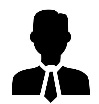 Le jugement sur l'aide pour l'embauche d'un travailleur handicapé annoncé par le gouvernement
Question :	Sur le modèle de l´aide au recrutement pour les jeunes, le gouvernement a annoncé la mise en place d´une aide de 4000 € pour l´embauche d´un travailleur handicapé. Concernant cette prime, diriez-vous qu´il s´agit d´une mesure ... ?
D
L’impact perçu de la crise du Coronavirus
-
La mise en œuvre de mesures spécifiques pour protéger les salariés handicapés du Covid-19
Question :	Diriez-vous que les personnes en situation de handicap sont plus vulnérables que les valides à une contamination au Covid-19 et au développement de formes graves de la maladie ?
Question :	En dehors des mesures générales de protection, avez-vous mis en œuvre des mesures spécifiques (octroi d´un bureau individuel, télétravail, aménagement des horaires, aménagement du poste) pour protéger votre ou vos salariés handicapé(s) d´une contamination au Covid 19 ?
Dirigeants, dont l’entreprise compte au moins un salarié en situation de handicap, soit 19% de l’échantillon
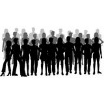 67%
Sont plus vulnérables
NSP : 1%
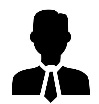  Oui               Non
La perception de l'impact de la crise économique sur les travailleurs handicapés
Question :	Pensez-vous que les travailleurs handicapés seront plus impactés, moins impactés ou ni plus ni moins impactés par la dégradation de la situation économique que les travailleurs valides ?
( item posé si présence d’un travailleur handicapé dans l’entreprise)
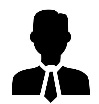 E
La connaissance des handicaps invisibles
-
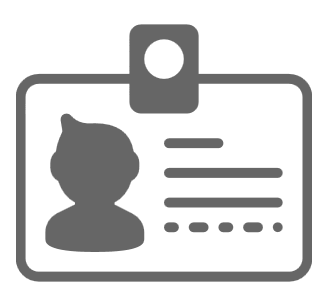 La perception de la proportion de handicaps visibles
Question :	Certains handicaps sont invisibles, c’est-à-dire qu’ils ne sont pas apparents pour l’entourage mais ont un impact sur la qualité de vie des personnes concernées. Selon vous, parmi les handicaps déclarés, quelle est la proportion de handicaps invisibles ?
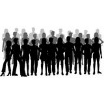 Vrai